第17回東大阪薬薬連携勉強会
● 日時 ： ２０２２年８月２０日（土） １６時～１７時３０分
● 場所 ： ＺＯＯＭウェビナー(ＷＥＢ開催)
Program
【講演①】　
『　薬局でもできる無菌調剤　』
　　　　　　株式会社エムフリーク　さつき薬局　
代表取締役　薬剤師　松田　健太郎先生
【講演②】　
『１．疑義照会とトレーシングレポート
　　　　　　　　　　　　　～病院へ送信された後の実際～  ２．入退院センターでの薬剤師の関わり　　　　　　　　　』
   市立東大阪医療センター　薬剤部　佐々木　恭子先生

【対象】　当センター薬剤部、地域の病院・保険薬局
　　　　　（その他の医療関係者も参加可能です）

【研修単位】　日本薬剤師研修センター　研修シール1単位
下記リンクよりお申込み下さい。
http://bit.ly/3Ifi83v(スマートフォンで二次元コード読み込みでも回答頂けます。)
注意：研修認定取得申請にあたり参加者氏名は必ず薬剤師免許記載の文字で入力お願いします。ローマ字表記不可
令和4年4月より日本薬剤師研修センターの認定単位は電子化されておりPECS（薬剤師研修・認定電子システム）の登録が必須となります。
研修認定単位発行にあたり、参加ログを確認し、ログイン時刻、退出時刻の確認を行います。遅れてのご参加、早くの退出をされますと研修認定単位の発行が出来なくなりますので、ご注意お願い致します。
ZOOM申し込みに関する問い合わせ　
布施薬剤師会　合田　gouda8410@gmail.com
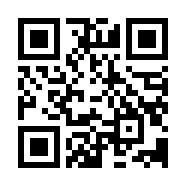 ※今回、WEB開催のため手話通訳致しかねます。あらかじめご了承ください。
【主催】地方独立行政法人 市立東大阪医療センター　研修委員会　薬剤部／布施薬剤師会　河内薬剤師会　枚岡薬剤師会